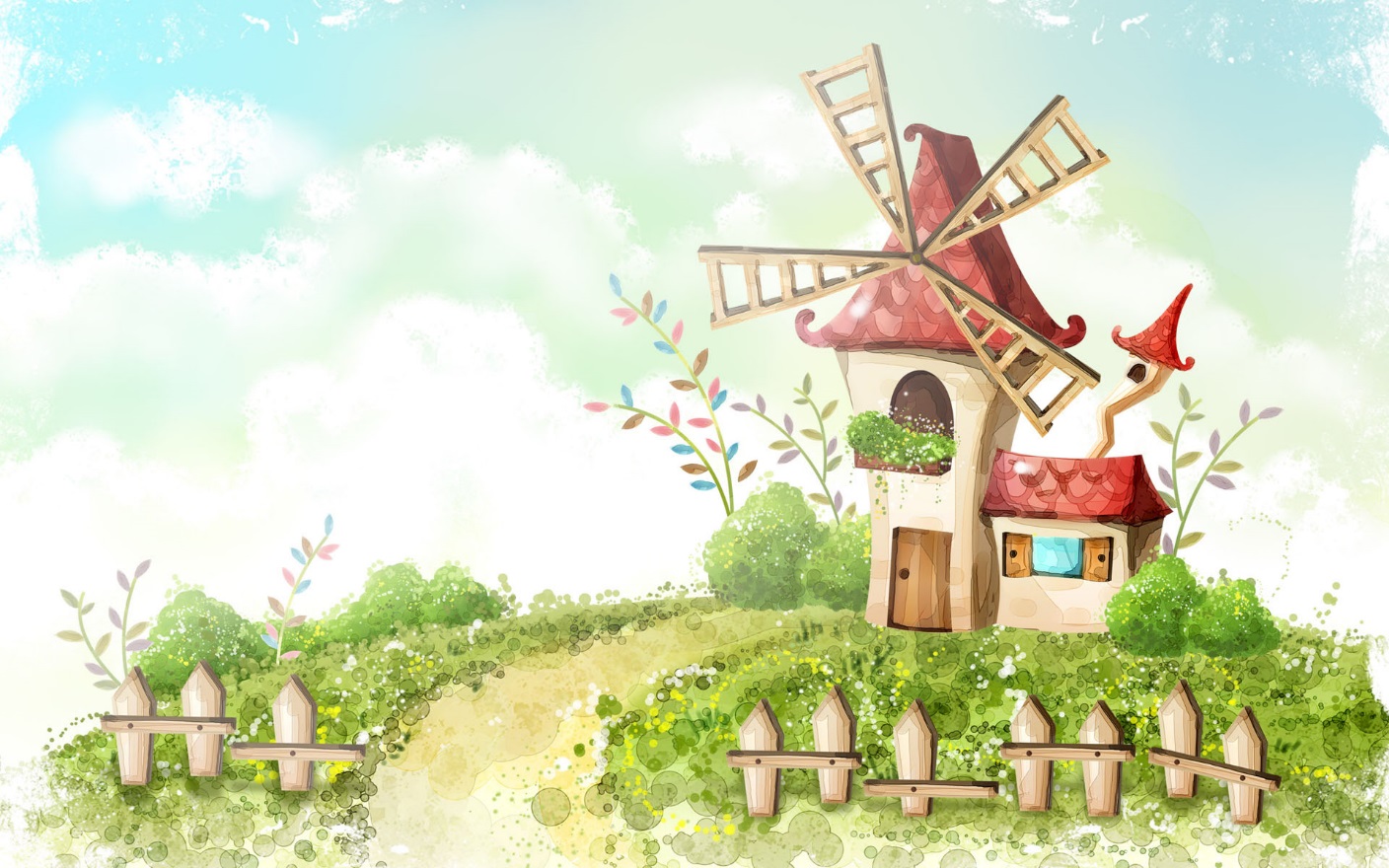 ENGLISH 6
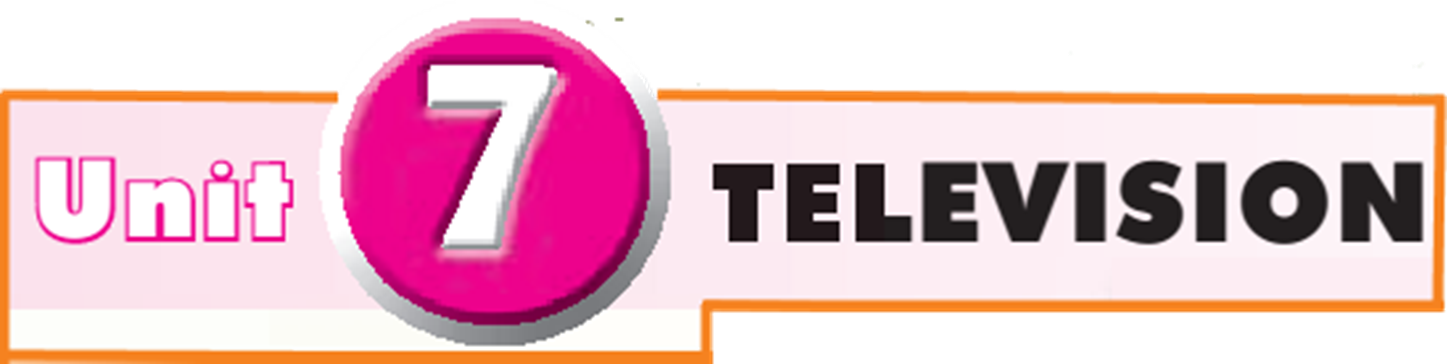 Listen  an  English  Song.
- Network
GAME:
What
Who
Question words
What
Why
Where
How many
which
How  often
How
What time
When
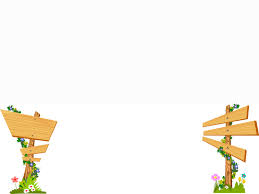 Unit 7. TELEVISION
Period 57. LESSON 3
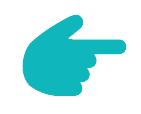 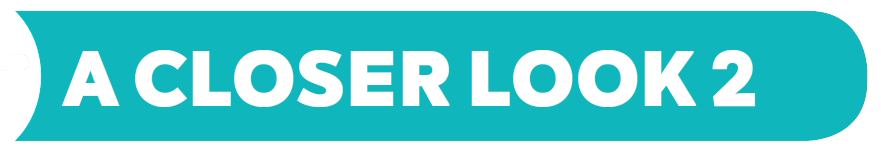 * Grammar 1:
WH – questions
Read the conversation and underline the question words.
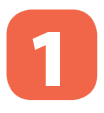 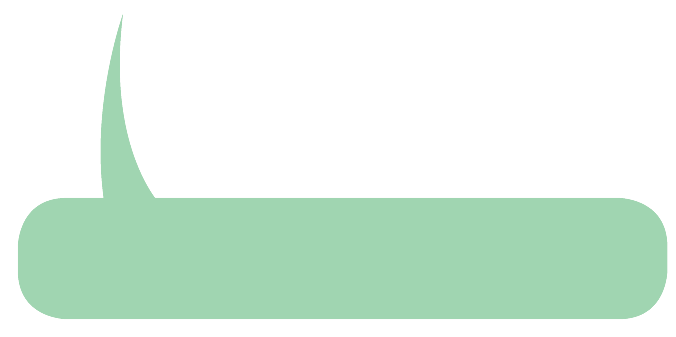 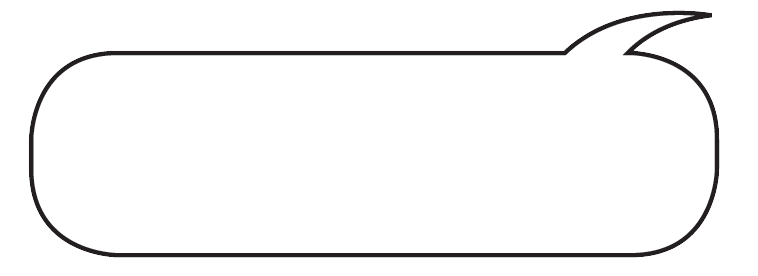 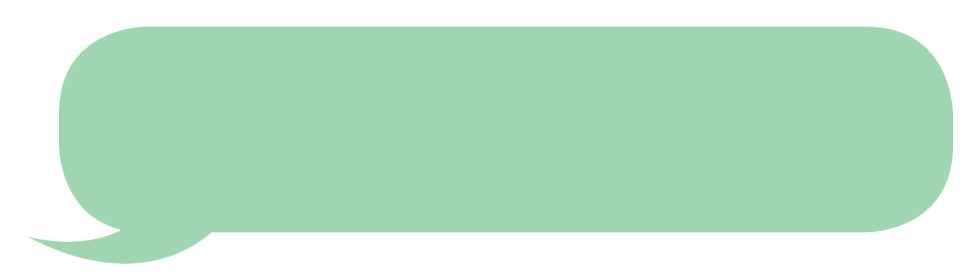 Hi, Phong. What are you doing tomorrow?
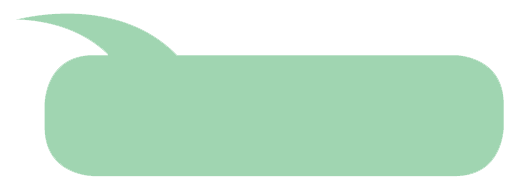 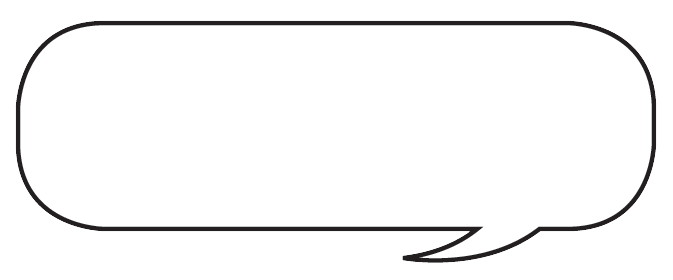 I’m going to a book exhibition.
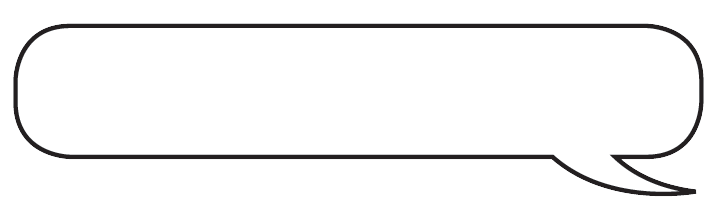 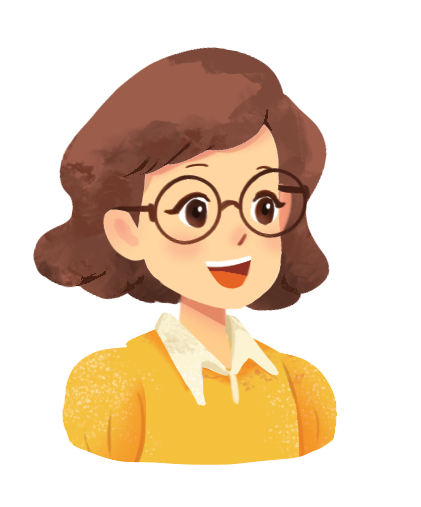 From the 4th to the 7th January.
It’s in Van Ho street.
How long is it on?
Where is it?
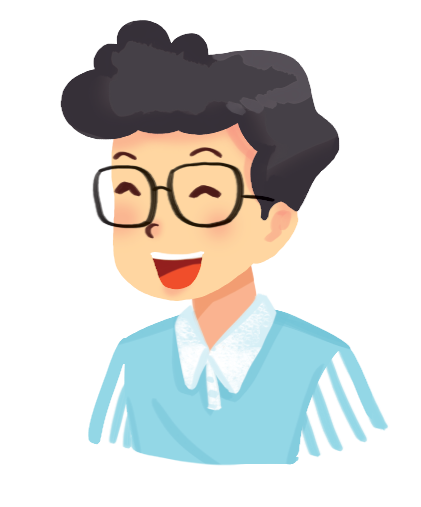 Match each question word with the information it needs.
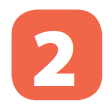 Match each question word with the information it needs.
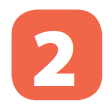 * Grammar:
WH – questions
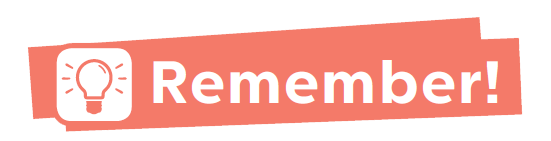 * Each question word is used for a specific piece of information.
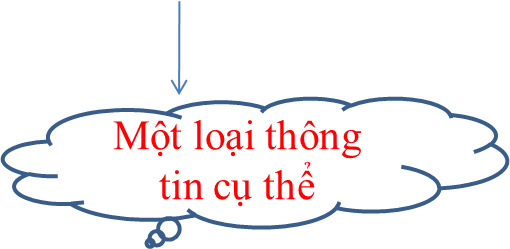 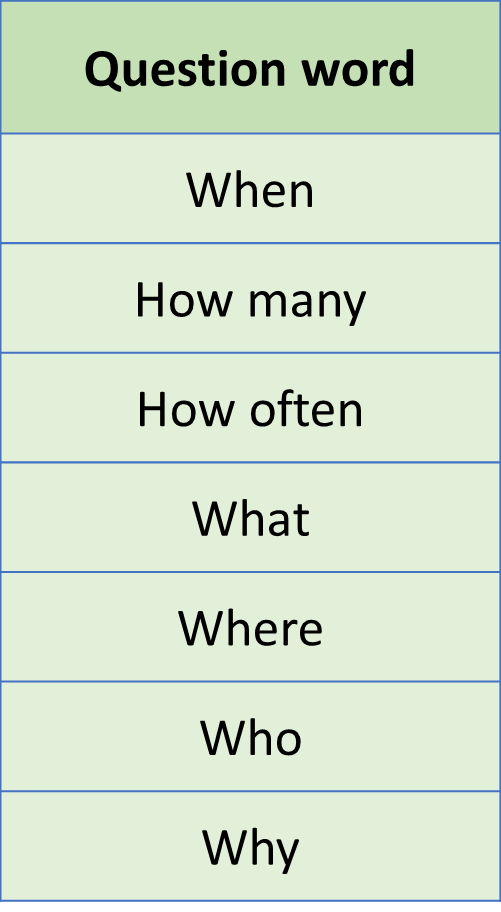 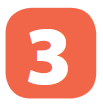 Use the question words in the box to complete the conversations. Then listen Track and check your answers.
When
Who
Where
What
How often
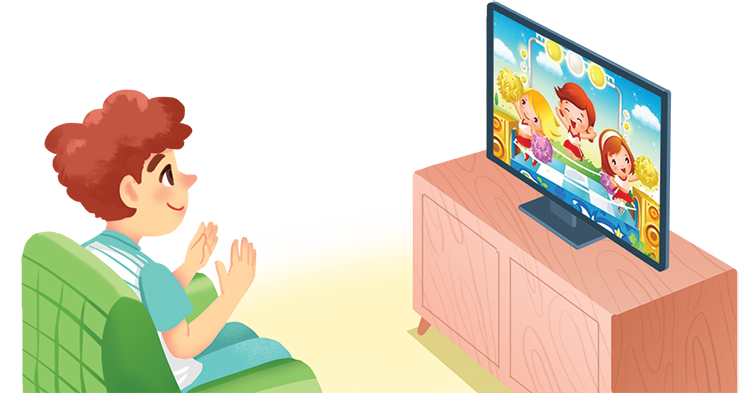 What
When
How often
Where
Who
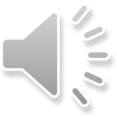 * Conversation 1
A: _______     do you watch TV?
B:  Not very often. Two or three times a week.
A: _______  do you watch TV?
B:  It depends. But I like talent shows the most.
* Conversation 2
_______ do you like the most in Doraemon?
A:
B: Nobita. He’s so funny.
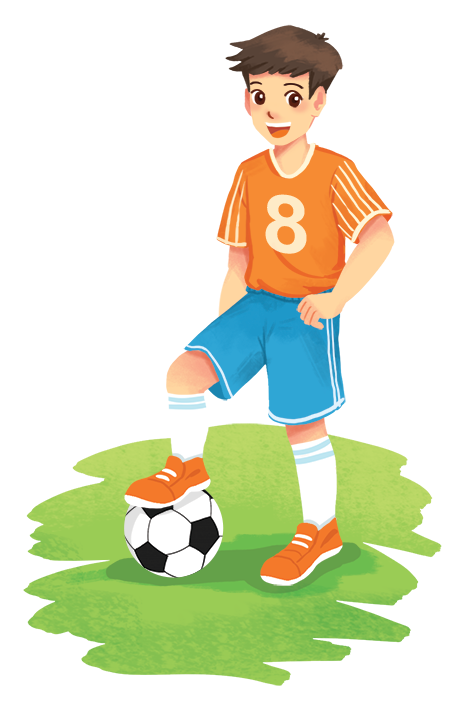 * Conversation 3
A:  
B:  Usually on Saturday or Sunday.
A:
B: In the yard.
_______ do you play football?
_______ do you play?
Conjunctions in compound sentences
Grammar 2:
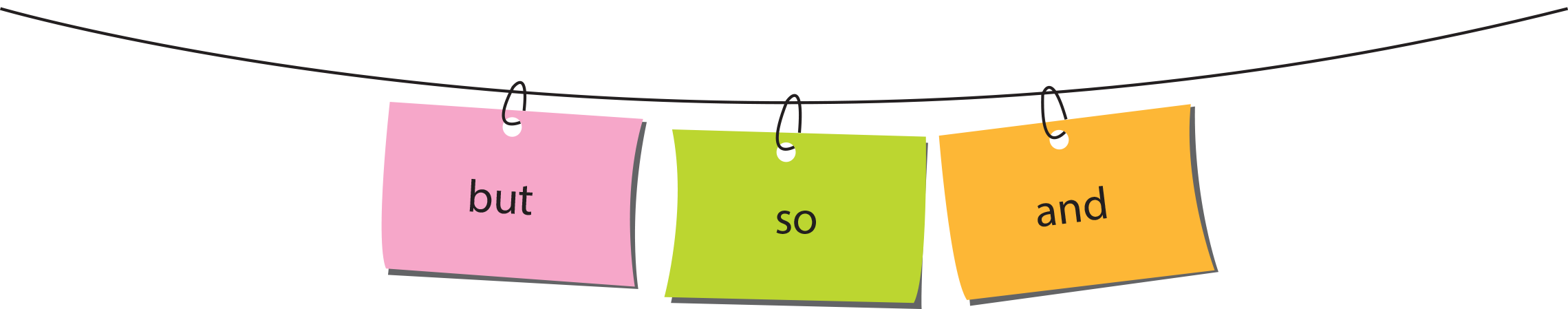 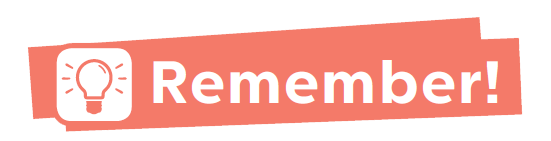 * We use conjunctions to combine two clauses into a compound sentence. 
Examples:
- I like watching cartoons, but my brother likes watching sports.
- I enjoy sports, so I spend a lot of time outdoors.
- I’m helping decorate the house, and my brother is busy cooking.
* Grammar 2
Conjunctions in compound sentences
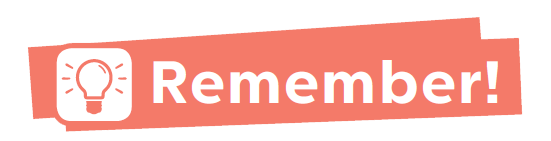 - “and”: is used for addition. (sự thêm vào)
- “but” is used for the contrast. (sự tương phản)
- “so” is used for the result (kết quả)
+ Make 3 compound sentences using three target conjunctions.
+ It is still painful, so I go to see a doctor.
+ She is tall, but her sister is short.
+I like music, and I like watching TV, too.
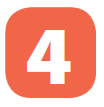 Match the beginnings with the endings.
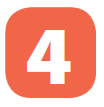 Match the beginnings with the endings.
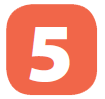 Use and, but or so to complete the sentences.
_______ I’ll go to bed early.
I’m tired,
1.
2.
My sister is good at school,
_______ I’m not.
_______ we won the game.
We trained hard,
3.
The programme is interesting,
4.
_______ it’s too long.
5.
I’ll write him some instructions, _______ I hope he’ll 
follow them.
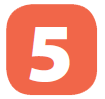 Use and, but or so to complete the sentences.
Lucky Numbers
1
2
3
4
5
6
7
Team A
Team  B
8
2
8
10
4
6
4
2
10
6
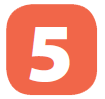 Use and, but or so to complete the sentences.
so
_______ I’ll go to bed early.
1. I’m tired,
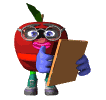 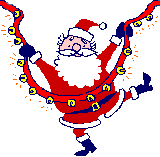 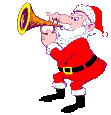 Lucky Number
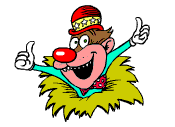 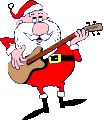 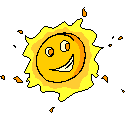 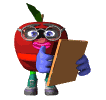 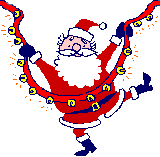 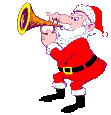 Lucky Number
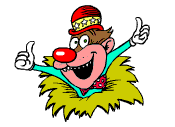 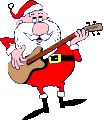 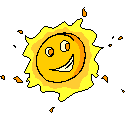 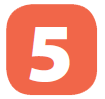 Use and, but or so to complete the sentences.
but
2.
My sister is good at school,
_______ I’m not.
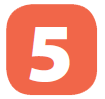 Use and, but or so to complete the sentences.
_______ we won the game.
so
We trained hard,
3.
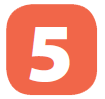 Use and, but or so to complete the sentences.
but
The programme is interesting,
4.
_______ it’s too long.
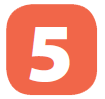 Use and, but or so to complete the sentences.
5.
I’ll write him some instructions, _______ I hope he’ll 
follow them.
and
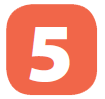 Use and, but or so to complete the sentences.
_______ I’ll go to bed early.
I’m tired,
1.
so
2.
My sister is good at school,
_______ I’m not.
but
_______ we won the game.
We trained hard,
3.
so
but
The programme is interesting,
4.
_______ it’s too long.
5.
I’ll write him some instructions, _______ I hope he’ll 
follow them.
and .
Unit 7 : TELEVISION Lesson 3: A closer look 2
IV. Consolidation
A closer look 2
Wh-questions
Conjunctions
Each question word is used for a specific piece of information.
“but”
 is used for the contrast
“and” is used for addition
“so”
 is used for the result.
Some question words: What / Where/ When/ Who/ Why/ How/ How long/ How many/ How often...
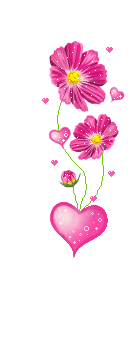 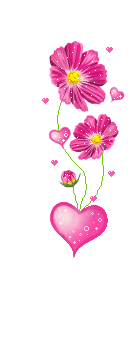 * Homework
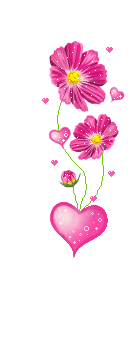 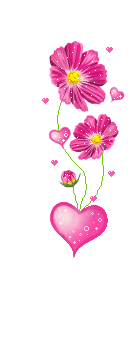 - Study the grammar.
- Make more examples.
- Prepare :  Lesson 4: Communication.
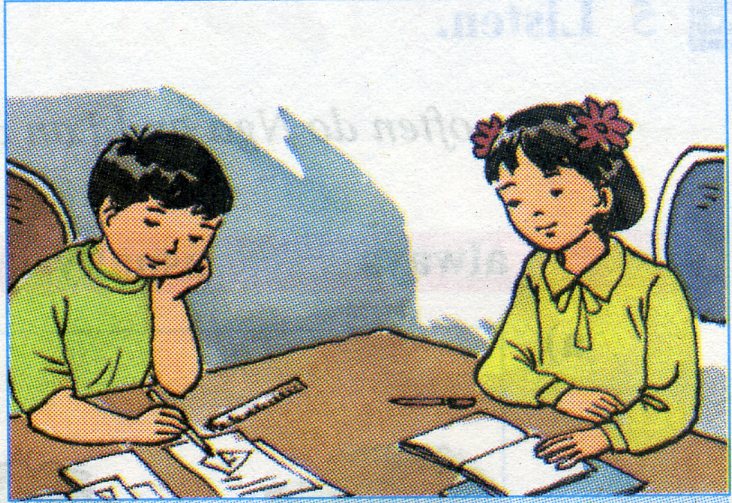 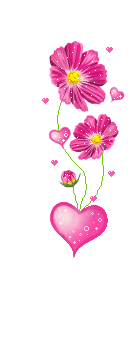 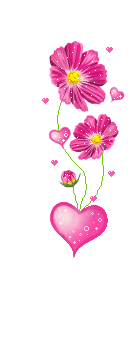 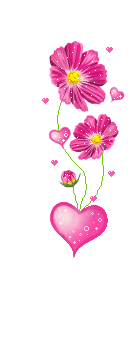 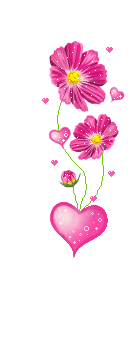 Liên hệ Côi Nguyễn nhé.